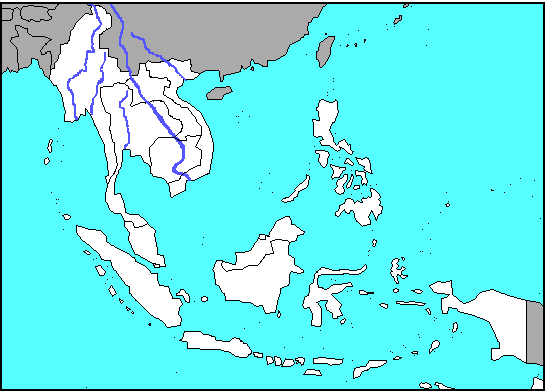 SE Asia Map Review
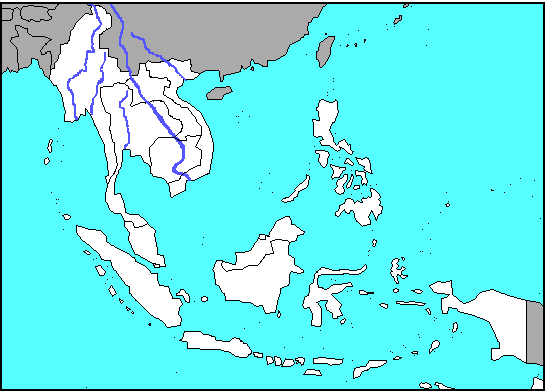 COUNTRY
Myanmar or Burma
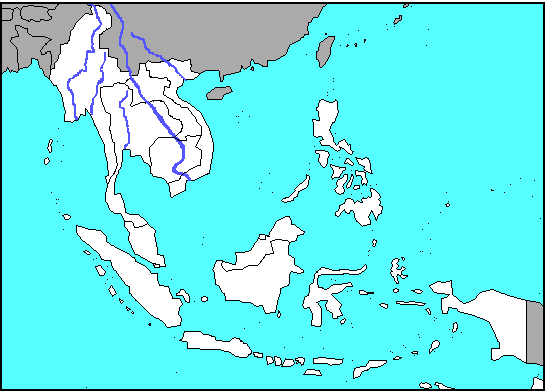 COUNTRY
Thailand
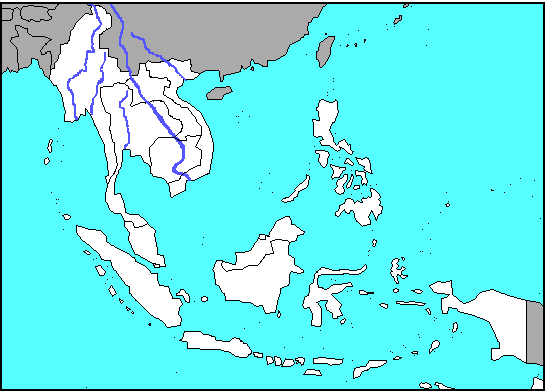 COUNTRY
Laos
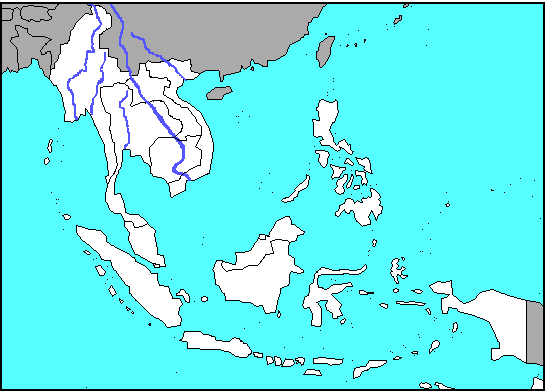 COUNTRY
Cambodia
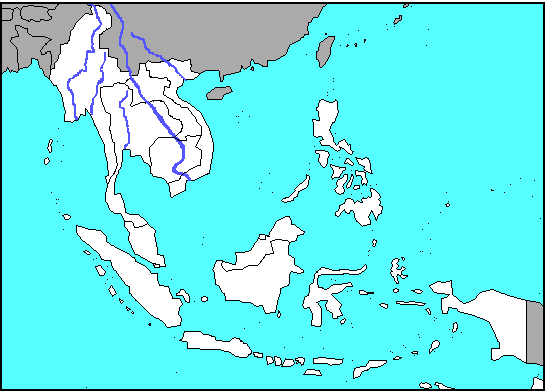 COUNTRY
Vietnam
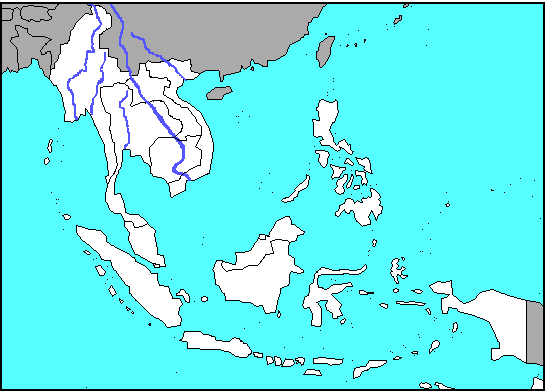 COUNTRY
Malaysia
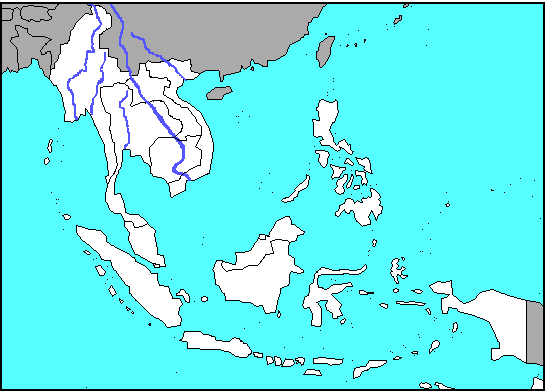 COUNTRY
Singapore
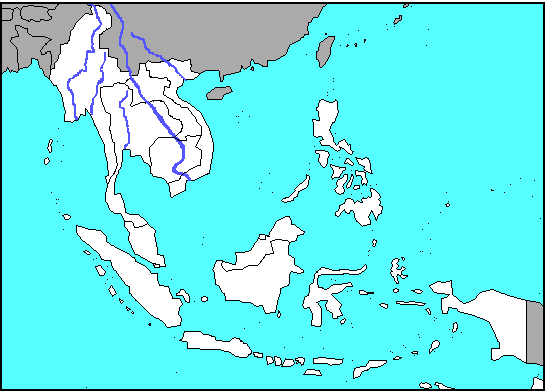 COUNTRY
Brunei
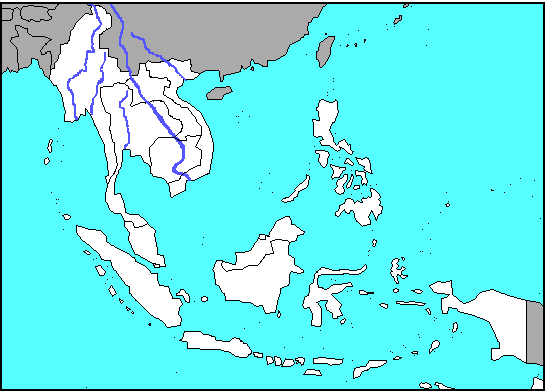 COUNTRY
Philippines
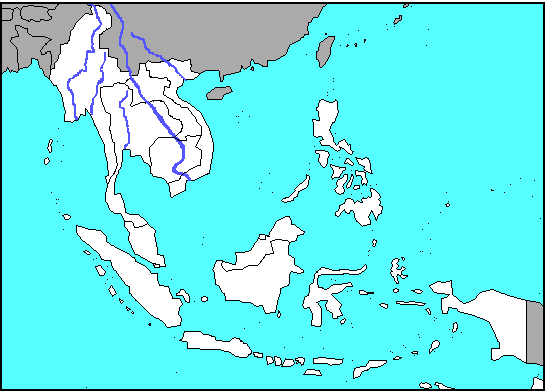 COUNTRY
Indonesia
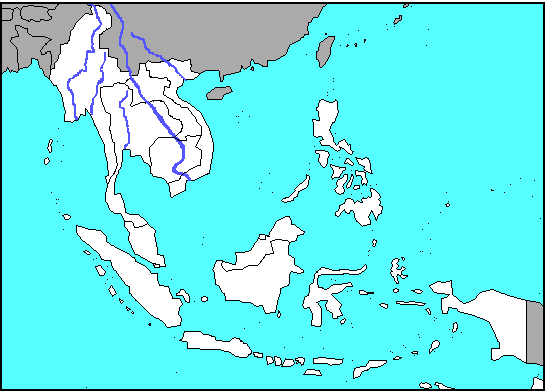 COUNTRY
East Timor
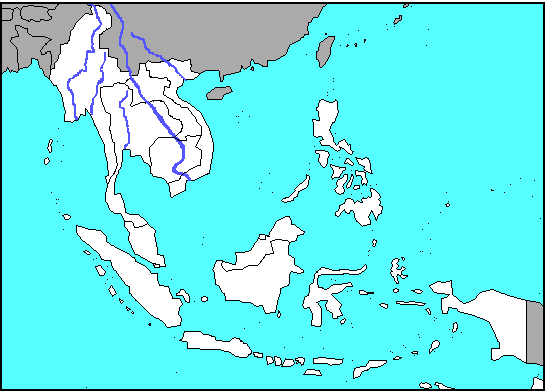 RIVER
Mekong
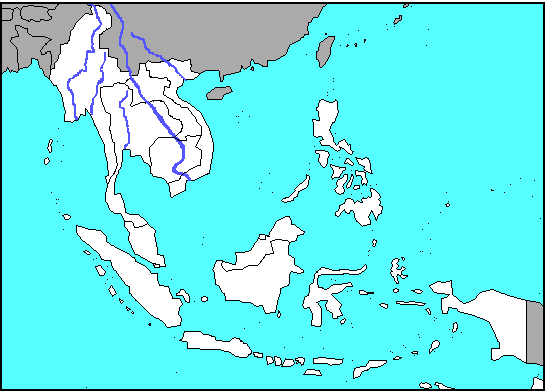 SEA
South China Sea
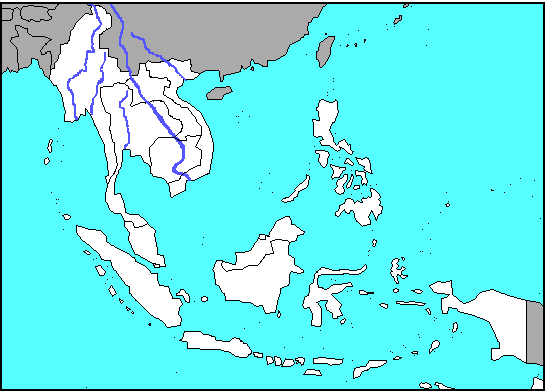 Bandar Seri Begawan
Capital
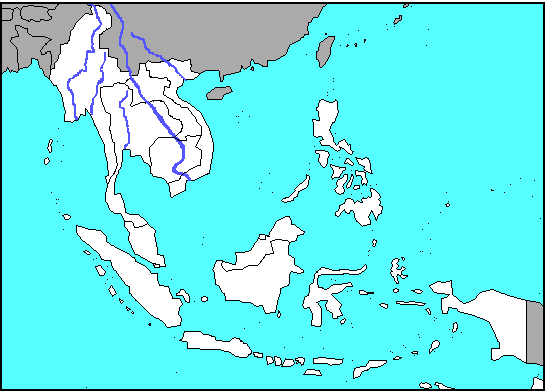 Naypyitaw
Capital
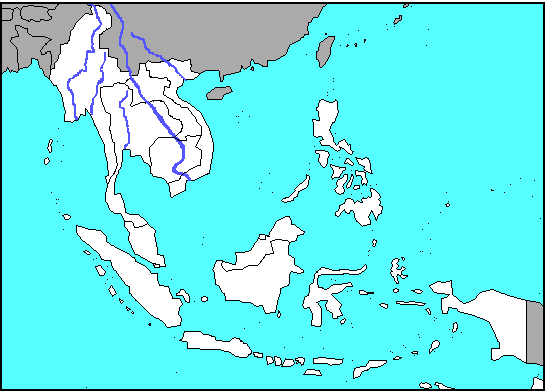 Bangkok
Capital
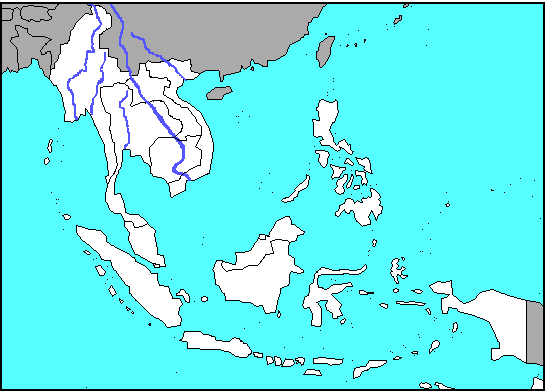 Vientiane
Capital
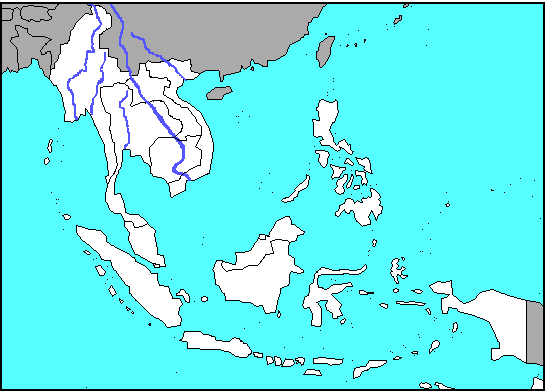 Phnom Penh
Capital
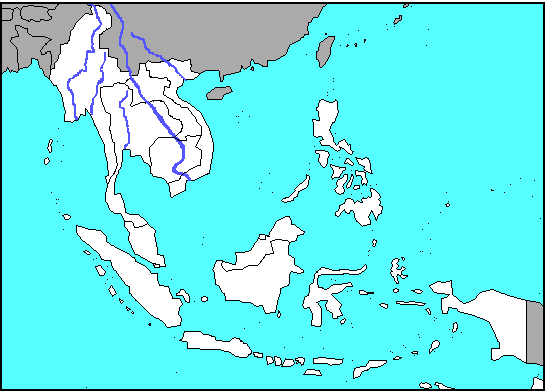 Kuala Lumpur
Capital
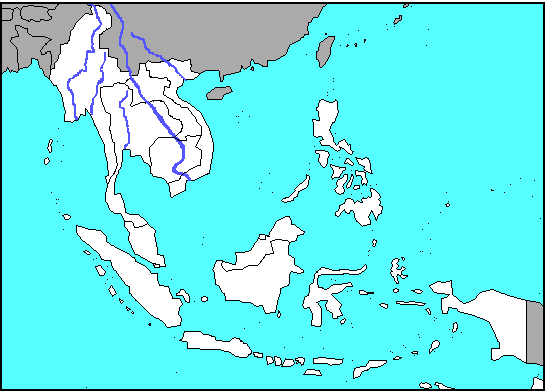 Manila
Capital
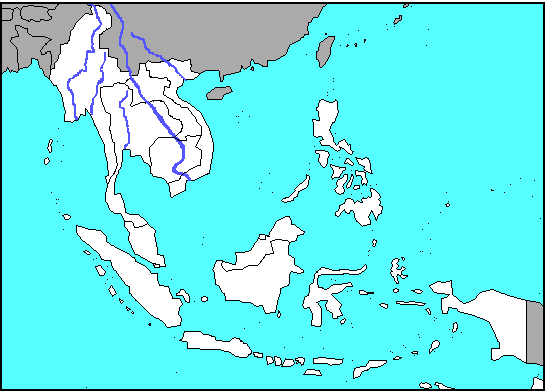 Jakarta
Capital
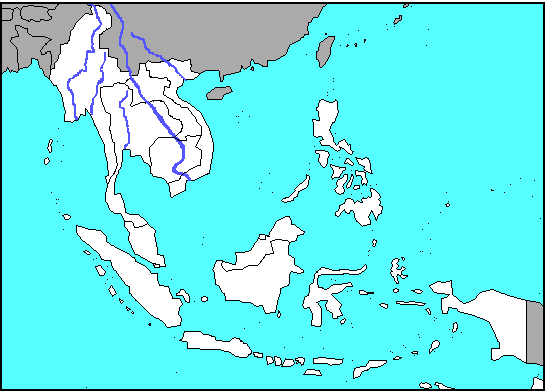 Dili
Capital
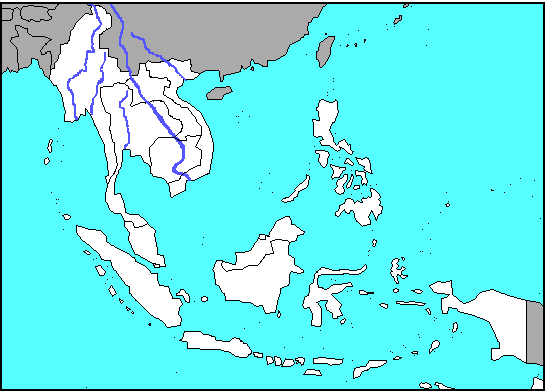 Hanoi
Capital
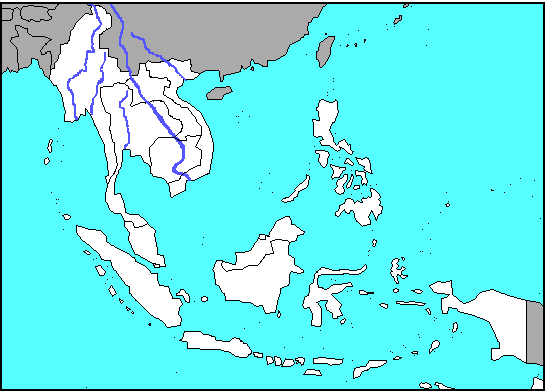 Ho Chi Minh City (Saigon)
City
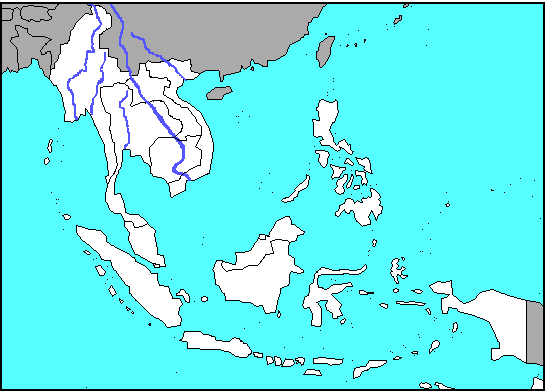 Davao
City
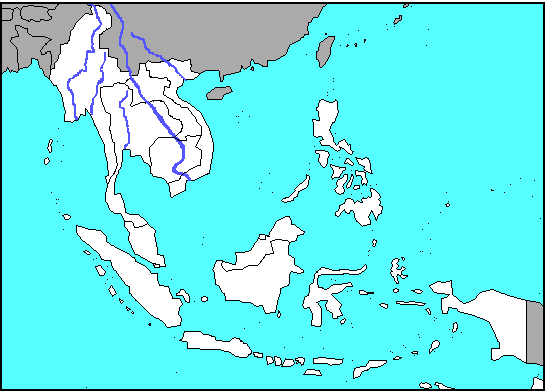 Rangoon (Yangon)
City
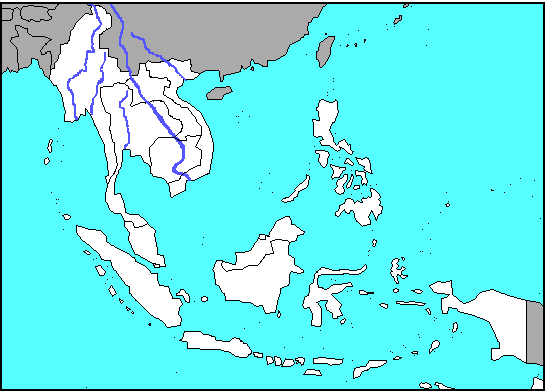 Irrawaddy
River
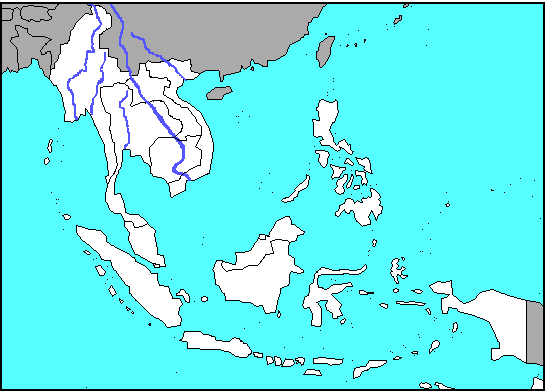 Bengal
Bay
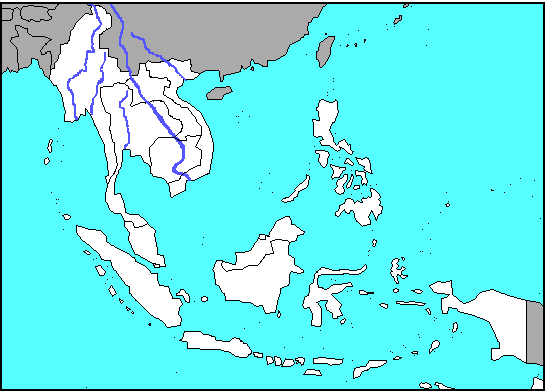 Andaman
Sea
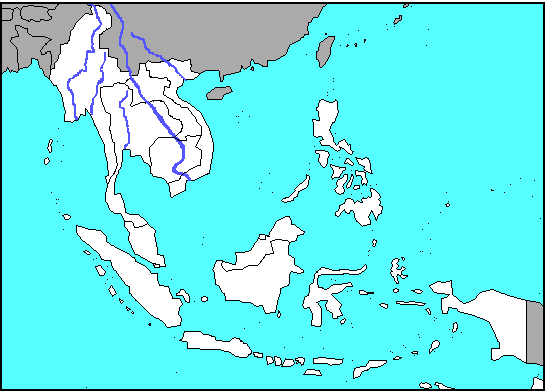 Indian
Ocean
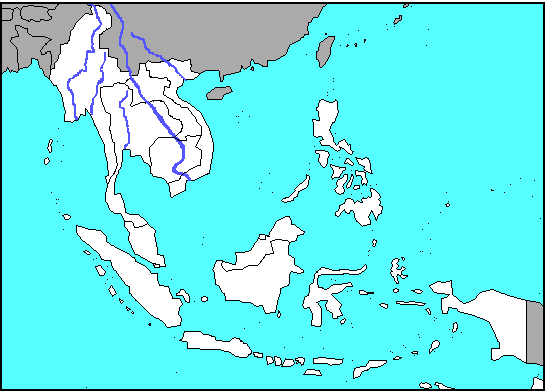 Thailand
Gulf
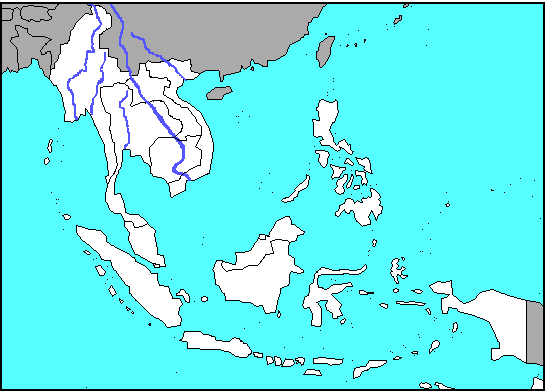 Tonkin
Gulf
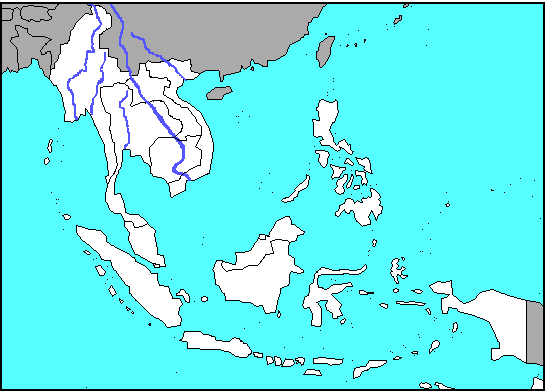 Sulu
Sea
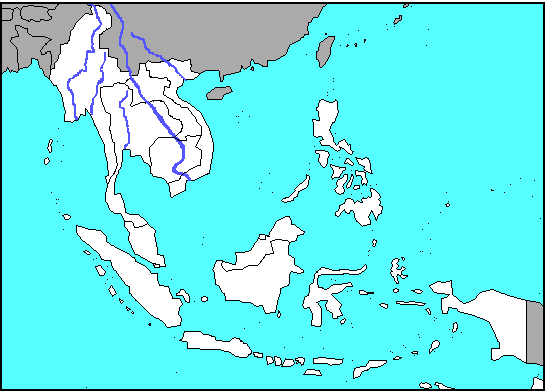 Celebes
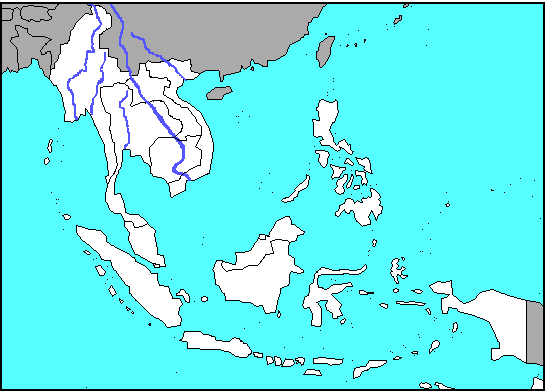 Philippine Sea
Sea
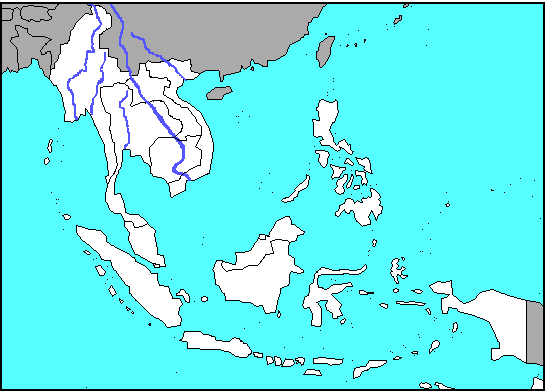 Java
Sea
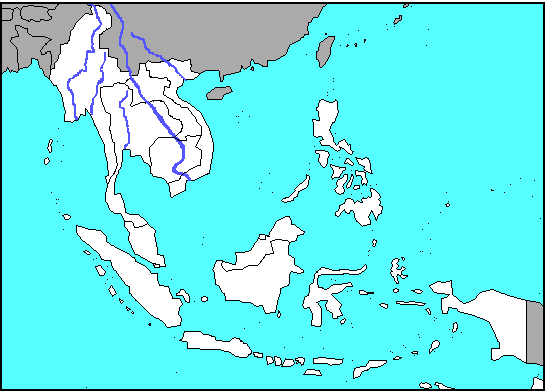 Malacca
Strait
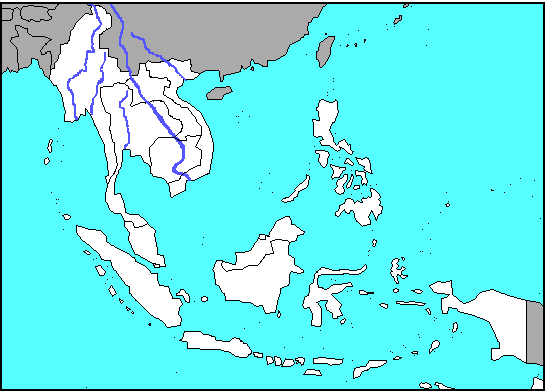 Malay
Peninsula
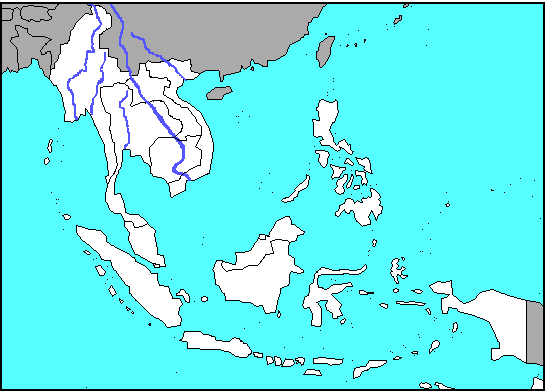 Indochina
Peninsula
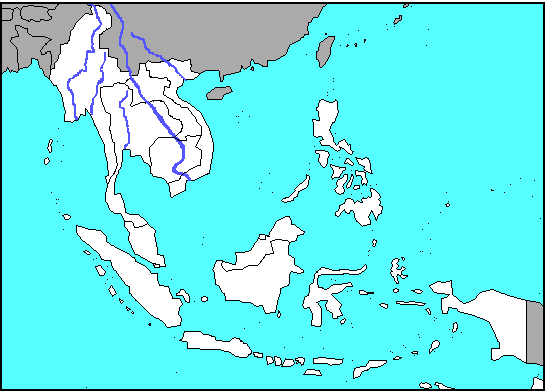 Luzon
Island
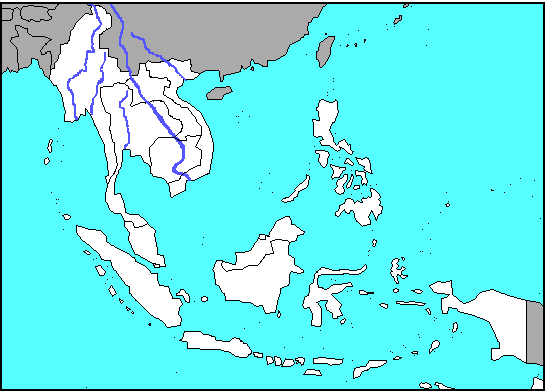 Mindanao
Island
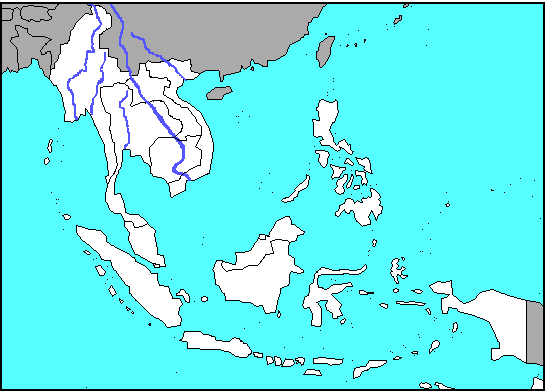 Sumatra
Island
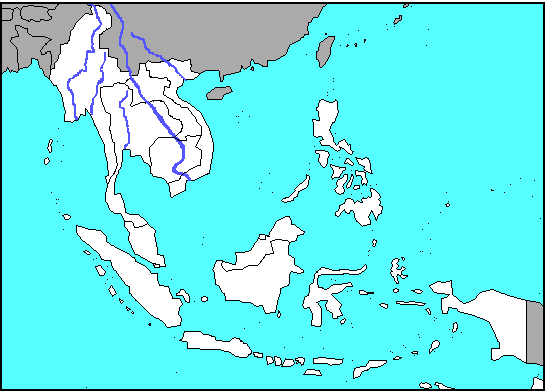 Borneo
Island
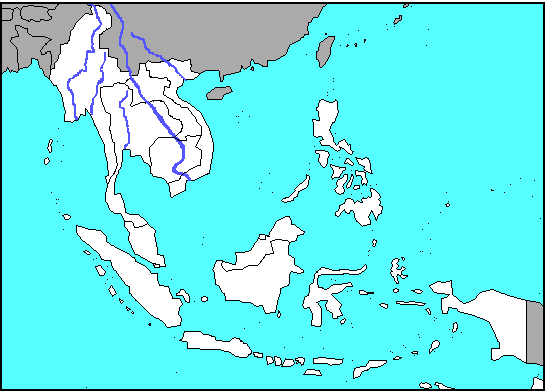 Java
Island
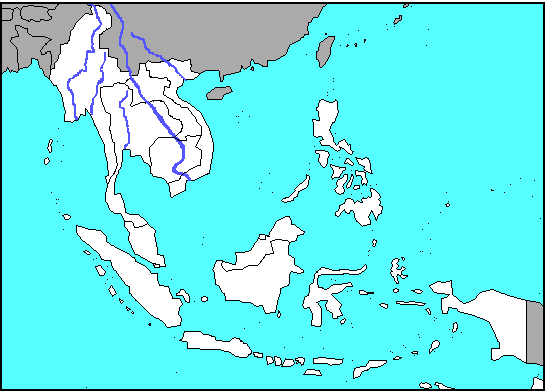 Celebes
Island
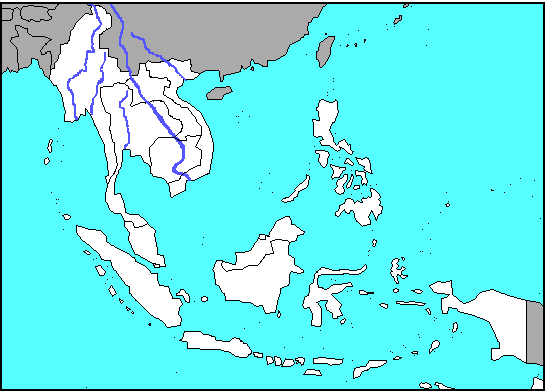 Bali
Island